Justice External Advisory Committee Meeting
6/11/2024
11:00 am-12:00 pm
Agenda
DMH/DD/SUS’ Community Collaboration Model

Draft Strategic Plan

Spotlight and Discussion on Services and Initiatives for Youth
2
Housekeeping
We encourage those who are able to turn on cameras, use reactions in Teams to share opinions on topics discussed, and share questions in the chat.
Reactions
Camera
Meeting chat
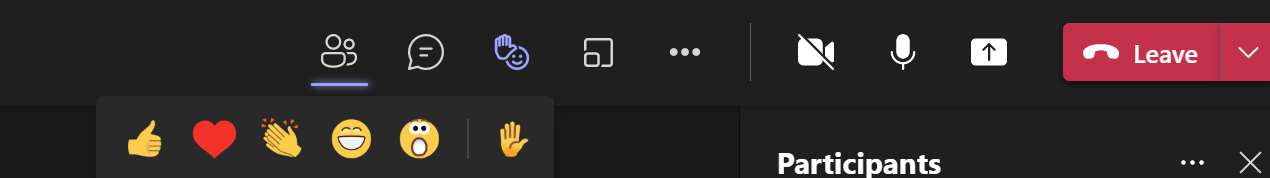 3
DMH/DD/SUS’ Community Collaboration Model
4
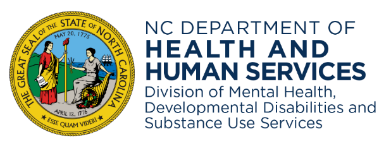 June Community CollaborationTopic: Supports for Justice-Involved Individuals
If you’re interested in joining an advisory committee, please fill out this form!
Side by Side
6/3
Providers &  Associations
NCHA BH Workgroup
SCFAC
LME/MCO Clinical
6/20
6/18
6/12
6/18
Workforce 
(Peers)
6/13
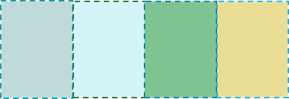 Child Behavioral
Health
Advisory Committees
Workforce 
(DSPs)
Supports for Justice-Involved Individuals
6/17
6/11
6/21
DMH/DD/SUS’ Draft Strategic Plan for 2024-2029
6
Please share your feedback with us!
The Draft DMH/DD/SUS Strategic Plan for 2024-2029 was posted for public comment! 

Use the link below to read the plan and submit your feedback by 
July 1, 2024.
Available Here: Draft DMH/DD/SUS Strategic Plan for 2024-2029
7
Level-Setting
8
Overview of Juvenile Justice and Delinquency Prevention System
Based on 2022 data, more than 14,000 youth in had contact with the juvenile justice system in North Carolina. DMH/DD/SUS is focused on ensuring that youth receive services and supports specific to their needs at every level of involvement.
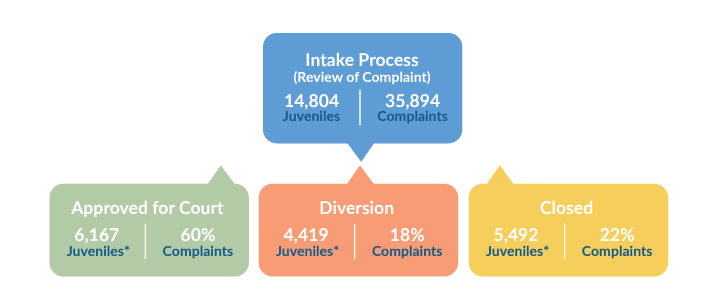 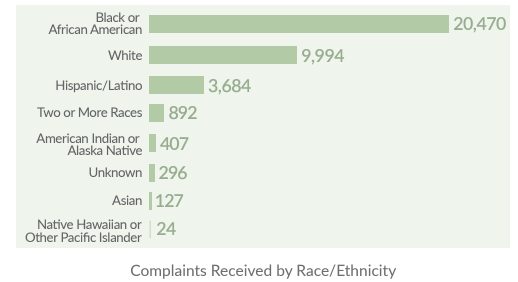 2,591 Youth Admitted to Detention Centers
702 Youth in Residential Contractual Programs
397 Youth Receiving Intensive Intervention Services 
274 Youth in Community Based Contractual Programs 
154 Youth Committed to Youth Development Centers
Note: A juvenile can have complaints receive multiple outcomes over the course of a year  (e.g., one complaint approved for court, another diverted and another closed). The combinations cause the juvenile count for approved, diverted and closed to sum more than 14,804. 
Source: 2022 Juvenile Justice and Delinquency Prevention Annual Report.
9
Statewide Increase in Youth Justice Involvement
In 2019, North Carolina implemented legislation that raised the age of juvenile jurisdiction for nonviolent crimes to 18. Since then, the number of juvenile justice complaints and the juvenile justice delinquency rate have risen.
Complaints Received & Delinquency Rate, 2010-2022
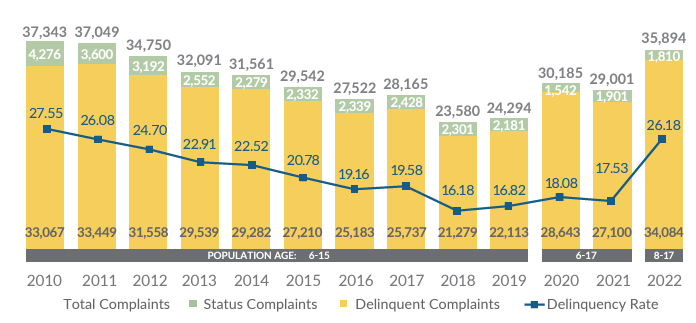 Complaint: A written allegation that a juvenile is delinquent or undisciplined, which is submitted to a juvenile court counselor for evaluation.
Delinquent Juvenile: A juvenile who is between 6-17 years old who commits an offense that would be a crime or infraction if committed by an adult, excluding 16- and 17-year-olds who commit motor vehicle offenses.
Source: 2022 North Carolina Juvenile Justice and Delinquency Prevention Annual Report, Juvenile Delinquency Overview.
10
The Importance of Addressing Youth Behavioral Health Needs
Youth experience challenges accessing certain types of treatment in the community and in detention (e.g., non-medical detoxification, residential services). 
Involvement in the justice system places youth at risk for exposure to trauma and practices that may intensify their psychological distress. 
Data from a 2022 point-in-time survey of young people in North Carolina’s Youth Development Centers (YDCs) demonstrates high rates of externalizing behaviors and internalizing disorders among these youth:
More than half had trauma and stress-related disorders. 
48% had co-occurring mental health and substance use diagnoses. 
Approximately 20% had depressive disorders. 
Over 80% had disruptive, impulse-control, and conduct disorder.
In this presentation, the term “behavioral health” encompasses mental health (MH), substance use disorder (SUD), intellectual/developmental disabilities (IDD), and traumatic brain injury (TBI) needs.
Source: 2022 North Carolina Juvenile Justice and Delinquency Prevention (DJJDP) Annual Report. Branson et al., 2017.
11
Reminder: Youth Justice Continuum
DMH/DD/SUS’ intends to build on its existing foundation of services and supports across the youth justice continuum to address challenges and improve supports for youth with behavioral health needs.
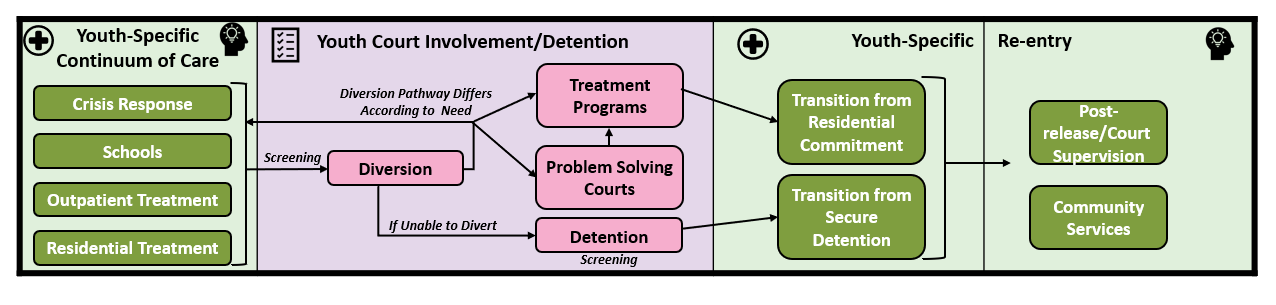 Examples
High Fidelity Wraparound (HFW) facilitates care planning and coordination of services for youth 5-20 years of age with serious emotional disturbance (SED).
Juvenile Justice Behavioral Health (JJBH) teams work to support local planning statewide to increase access, effective treatment engagement and retention, and community engagement for youth with BH needs and their families.
12
Vision: DMH/DD/SUS’ Role to Strengthen Behavioral Health Services for Youth and their Families
DMH/DD/SUS’ Role
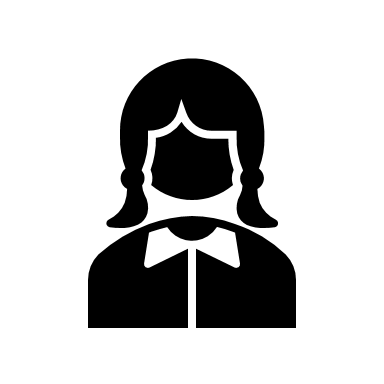 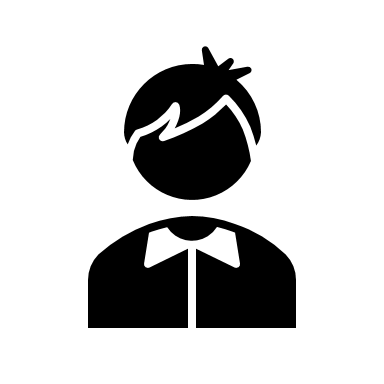 Establish standards to ensure youth access to evidence-based treatment in residential and detention facilities.
Provide community-based treatment services to prevent youth from entering and supporting youth leaving the justice system.
Improves screening, referral, and service outcomes through the Juvenile Justice Behavioral Health teams in the community.
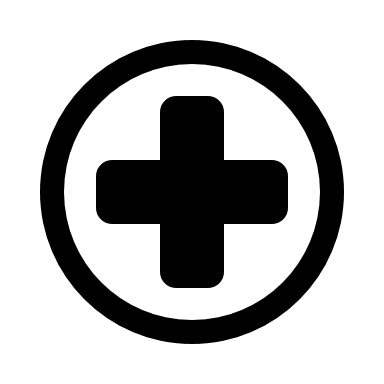 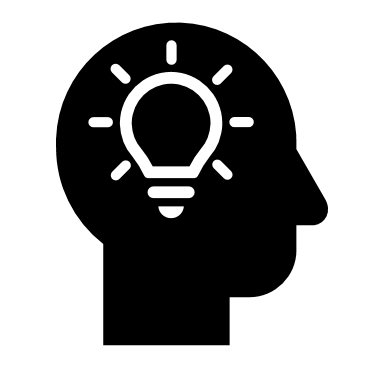 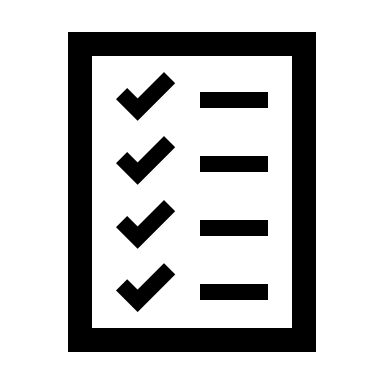 Foundational Elements
Access to housing, health benefits, education, employment (older youth), and other community services.
Outreach, education and awareness among community, families, and justice providers. 
Leadership, expertise, and support to enable local communities identify their needs and implement best practices.
13
Spotlight and Discussion on Services and Initiatives for Youth involved in the Juvenile Justice System
14
Background: JJBH Partnership
The JJBH Partnership works to increase access to and utilization of behavioral health services for youth and families. DMH/DD/SUS partners with LME-MCOs, UNC-Greensboro, other youth-serving state agencies, and local teams to support the partnership
15
Background: JJBH Charge
DMH/DD/SUS supports the JHBH program in partnership with multiple youth-serving state agencies and in coordination with the LME-MCOs.
16
Investment Focus Area: Improving Data Collection, Screening, Assessment, and Referrals
DMH/DD/SUS is focused on investing in JJBH to improve data collection to inform improvements in high-quality assessments and higher rates of treatment initiation and completion.
Discussion Questions 

What recommendations does the group have to improve data collection through the JJBH local teams and their partners?
For organizations that have implemented a single assessor model for youth, are you seeing positive outcomes? What challenges are you experiencing? 
What practices and procedures have justice-related providers/organizations implemented to improve the quality of assessments? Where are there opportunities for improvement? Have there been any positive outcomes from these changes?
Is there any technical assistance, training or other support that DMH/DD/SUS can provide to support you in addressing screening, assessment and referral barriers?
17
Investment Focus Area: Increasing Youth Engagement in Services
DMH/DD/SUS is interested in investing in opportunities to elevate youth voices and engagement in services.
For example, DMH/DD/SUS is providing funds to recruit, train, and assign Credible Messenger Mentors, community-rooted leaders with justice lived experience, to support youth in juvenile justice facilities. The model also includes a Messenger Mentor position that is specifically designed for a younger person.
Discussion Questions 
Are there any models, such as those listed above, for youth engagement that DMH/DD/SUS should explore expanding? 
What other settings are justice-related providers/organizations currently employing peers in (e.g., schools, community-based treatment)? 
Are there justice-related providers/organizations today that include youth peers?
Sources: ECBI Program Overview, New York City Evaluation of Credible Messengers, NC Youth and Families Voices Amplified.
18
Investment Focus Area: SUD Treatment Availability Across the Continuum
DMH/DD/SUS is interested in advancing approaches that address the challenges raised by stakeholders that youth face in access and retention in SUD treatment?
Discussion Questions 
What ASAM levels of care have been most challenging for youth to access?
For organizations that provide treatment services to youth, what approaches are you taking to improve treatment initiation and completion rates? 
Are there particular treatment programming models that you have found to be most effective? 
What solutions have providers implemented to address staffing challenges?
Key Gaps Across the Service Continuum
Not all outpatient intensive community support services serve youth with co-occurring needs.
There is a lack of residential substance use services. 
Some Opioid Treatment Providers (OTPs) are not geared towards serving young people.
Source: Calendar Year 2023 North Carolina Treatment Outcomes and Program Performance System (NC-TOPPS) reports.
19
20
DMH/DD/SUS’ Draft Strategic Plan for 2024-2029
21
DMH/DD/SUS’ Mission, Vision, and Principles
Lived Experience
Equity
Our Mission. We buildsystems, services, and supports that improve the well-being of all North Carolinians, with a focus on:
Inclusivity
Mental Health
Intellectual/Developmental Disabilities
Substance Use
Traumatic Brain Injury
Quality
Trauma-Informed
DMHDDSUS
Our Vision. We envision communities where all are supported to live healthier and happier lives.
22
DMH/DD/SUS’ Populations of Focus & Priority Areas  ​​
Populations of Focus
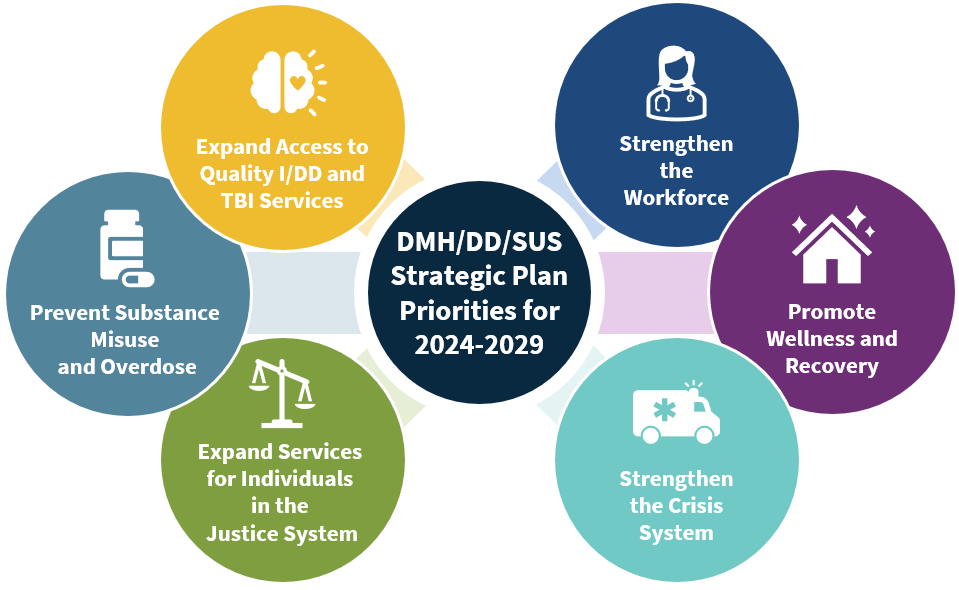 Populations of Focus
Intellectual and Developmental Disabilities
Mental Health
Substance Use Disorder
Traumatic Brain 
Injury
23
The Strategic Plan in Action
The final release of the Strategic Plan will include initiatives that DMH/DD/SUS is working on and measures used to show progress. The Division will publish a dashboard showing progress towards implementation in 2024.
This table includes an illustrative examples. The final Strategic Plan will include goals, initiatives, and measures for six total priority areas.​
24
Advisory Committee Membership
25
Supports for Justice-Involved Individuals Advisory Committee Membership
26
Supports for Justice-Involved Individuals Advisory Committee Membership
27
Supports for Justice-Involved Individuals Advisory Committee Membership
28
Supports for Justice-Involved Individuals Advisory Committee Membership
29
Supports for Justice-Involved Individuals Advisory Committee Membership
30